PARTICIPÁCIA V DIGITÁLNEJ ÉREe-nástroj consider.it
Miro Šimkovič
3.4.2023
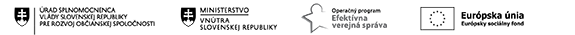 [Speaker Notes: Cieľ školenia
Predstavenie lektora]
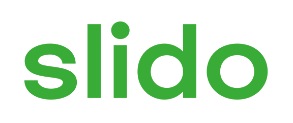 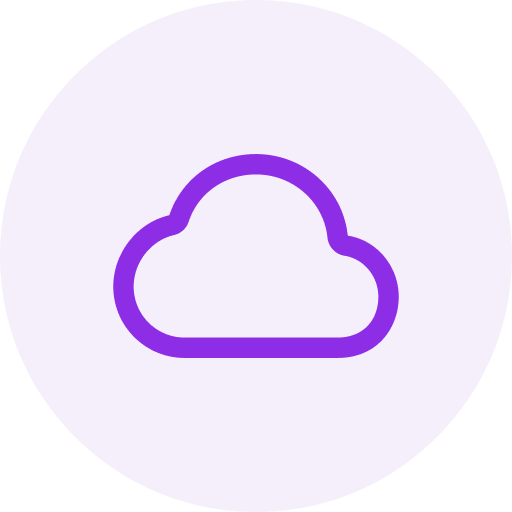 Popíšte jedným slovom Váš minulý víkend.
ⓘ Start presenting to display the poll results on this slide.
3
[Speaker Notes: Slido – zapojenie účastníkov]
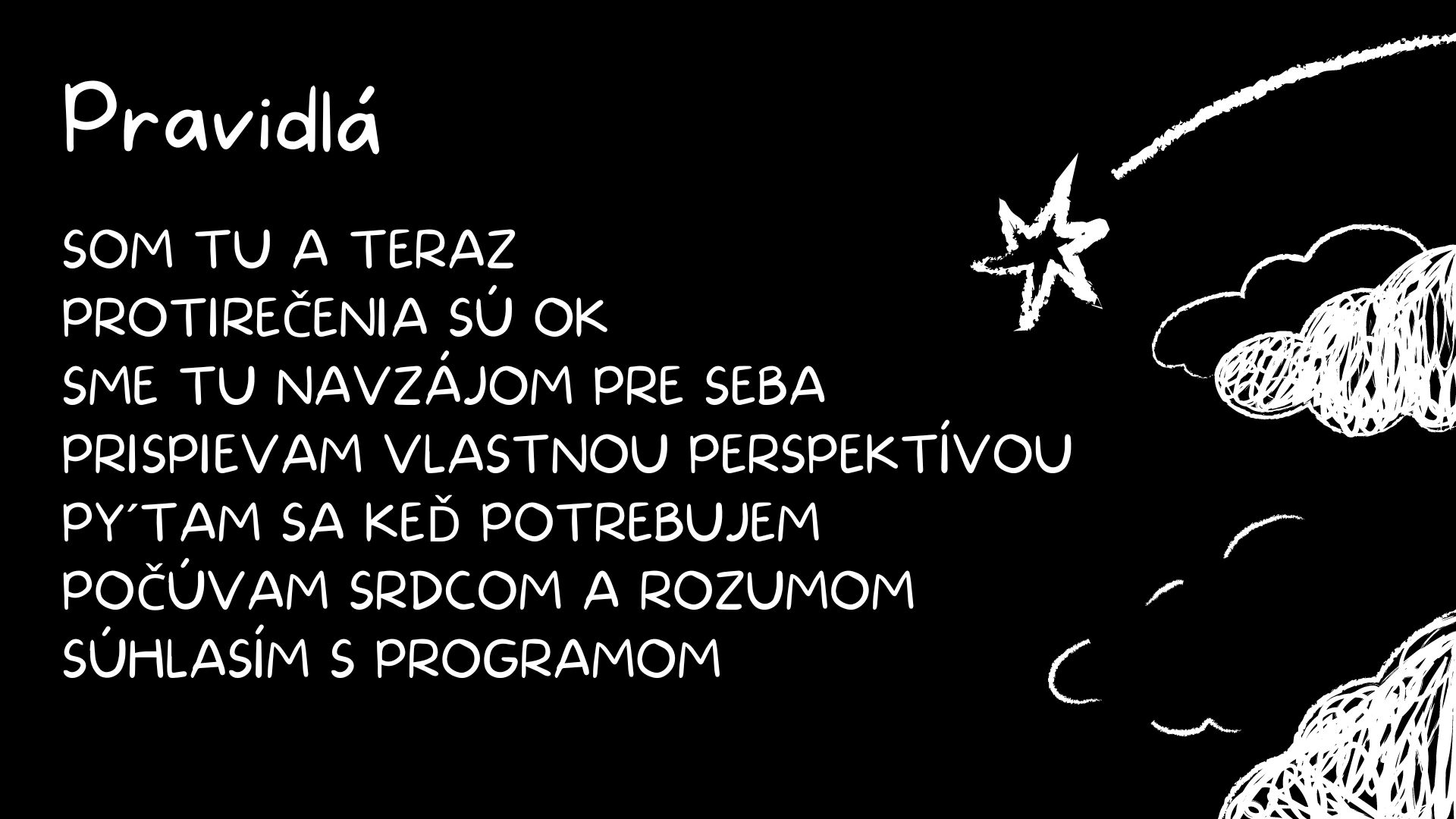 [Speaker Notes: Pravidlá]
PROGRAM:O čom bude dnešný workshop?
TEORETICKÁ ČASŤ 9:00 – 9:30
PRAKTICKÁ ČASŤ 9:30 – 10:55
PRESTÁVKA 10 MINÚT V RÁMCI PRAKTICKEJ ČASTI
[Speaker Notes: Program]
Teoretická časť
PARTICIPÁCIA V DIGITÁLNEJ ÉRE
  e-nástroj consider.it
[Speaker Notes: Prehľad digitálnych nástrojov pre participáciu: Consul, Decidim, Polis, Citizen OS, Your Priorities, Consider It...]
Úvod
PARTICIPÁCIA V DIGITÁLNEJ ÉRE
e-nástroj consider.it
[Speaker Notes: Prehľad digitálnych nástrojov pre participáciu: Consul, Decidim, Polis, Citizen OS, Your Priorities, Consider It...]
Predstavenie consider.it
Organizovaný a efektívny online dialóg občanov a s občanmi
Príklad z praxe: Banská Bystrica
[Speaker Notes: Prečo práve Consider.It: jednoduchosť, prehľadnosť, viaceré možnosti použitia - online ankety a dotazníky, diskusné fóra, zber podnetov a nápadov...]
9
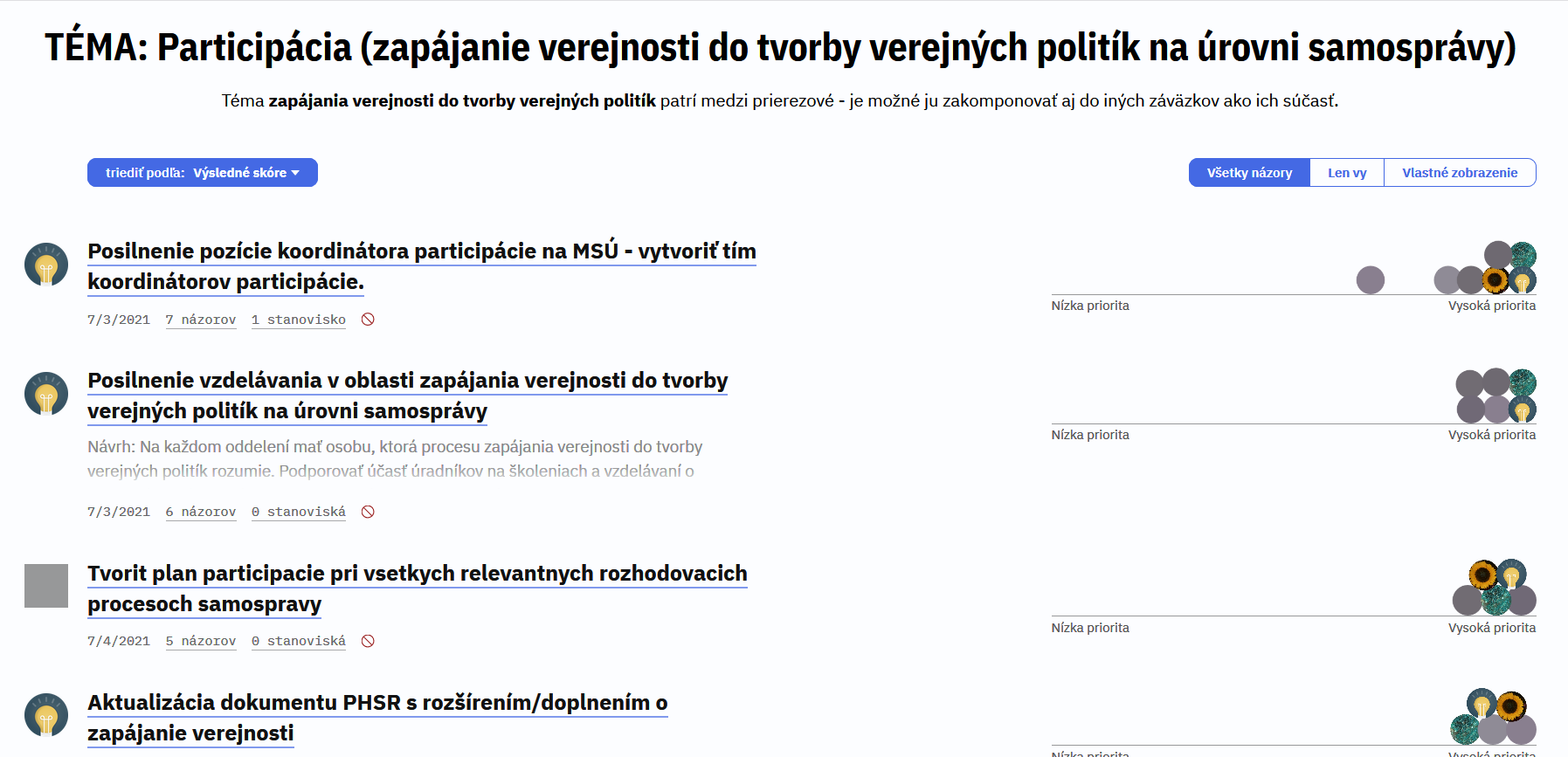 10
Využitie platformy consider.it v praxi
Komunitné plánovanie
Tvorba vízie
Tvorba akčného plánu
Tvorba PHSR
Anketa o prioritách mesta a pod.
Praktická časť
Práca s nástrojom consider.it
[Speaker Notes: Prehľad digitálnych nástrojov pre participáciu: Consul, Decidim, Polis, Citizen OS, Your Priorities, Consider It...]
Registrácia
testovacia stránka testuj.consider.it
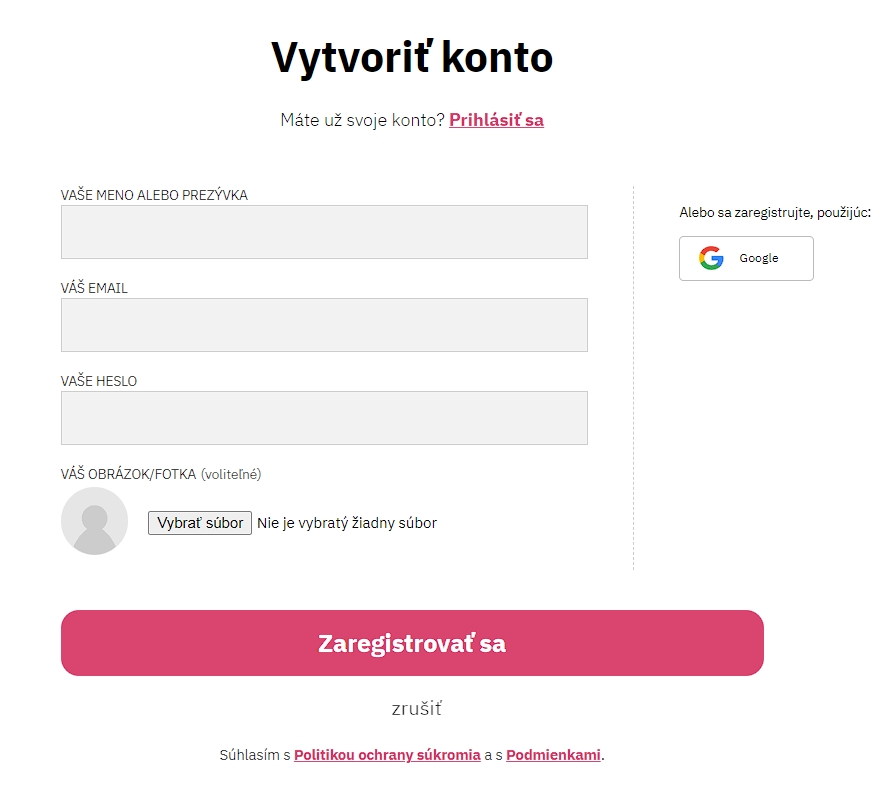 14
https://testuj.consider.it
Registrácia:
vasemeno@maildrop.cc 
Heslo: vaše heslo
Práca s hodnotiacou škálou
Ako jednoducho a graficky prehľadne vyjadriť svoj názor
Práca s posuvníkom na škále
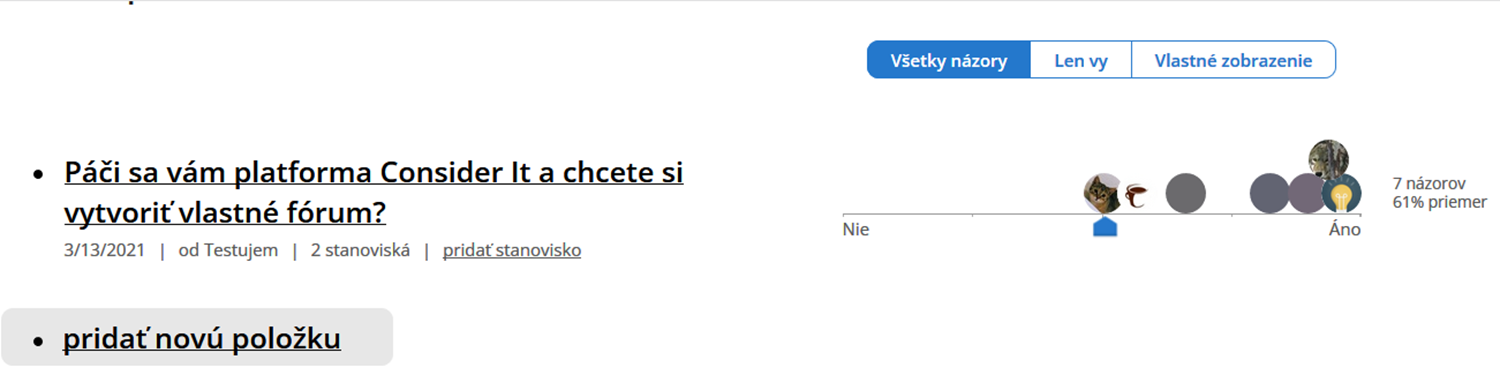 PRESTÁVKA
10 MINÚT
[Speaker Notes: Prehľad digitálnych nástrojov pre participáciu: Consul, Decidim, Polis, Citizen OS, Your Priorities, Consider It...]
Spätná väzba: PRE a PROTI
Hodnotiace komentáre a vyjadrenie podpory alebo zamietnutia
Pridávanie spätnej väzby – komentára
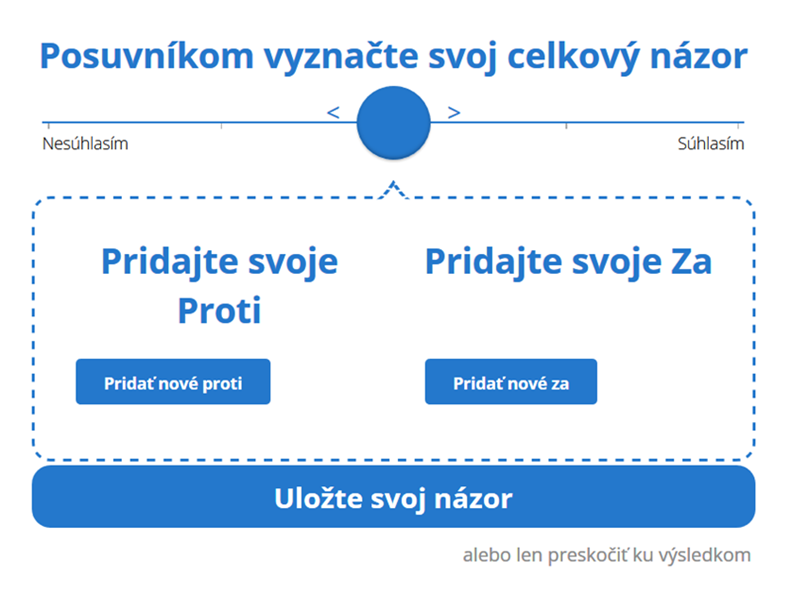 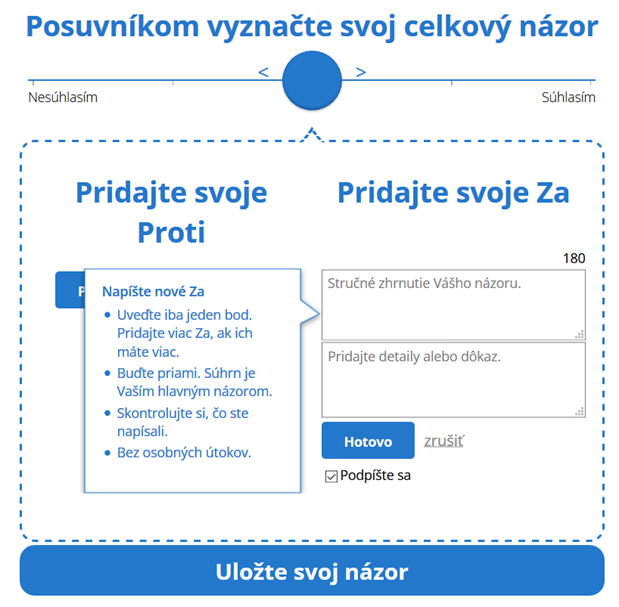 Komentovanie
Pridanie novej položky
návrhu, otázky a pod.
Pridanie novej položky (návrhu, otázky a pod.)
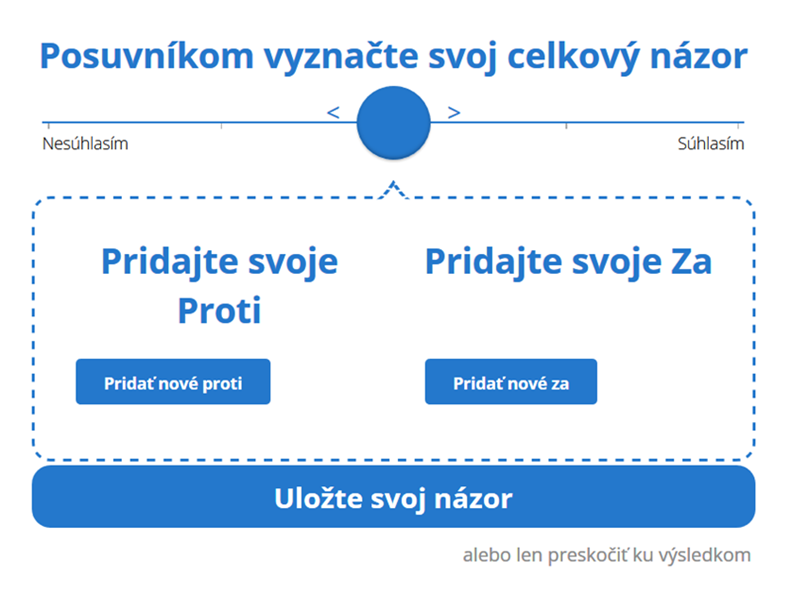 Akú verejnú politiku si viete predstaviť, že by ste riešili participatívne platformou consider.it ? 

Uveďte aspoň jeden príklad.
[Speaker Notes: Aktivita – Miro vytvorí novú tému: Akú verejnú politiku si viete predstaviť, že by ste riešili participatívne platformou consider.it ? 
Účastníci budú mať 3 min. na napísanie svojich návrhov]
Diskusia – otázky a odpovede
Práca s nástrojom consider.it
[Speaker Notes: Prehľad digitálnych nástrojov pre participáciu: Consul, Decidim, Polis, Citizen OS, Your Priorities, Consider It...]
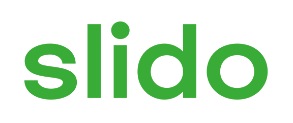 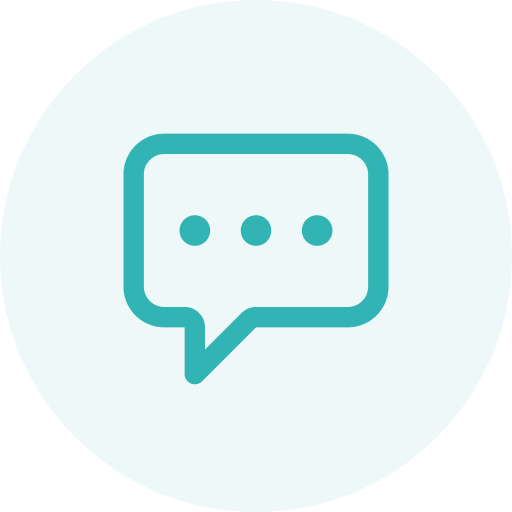 Akú hlavnú myšlienku by ste chceli odovzdať vašim kolegom po skončení tohto workshopu?
ⓘ Start presenting to display the poll results on this slide.
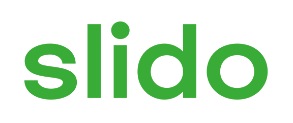 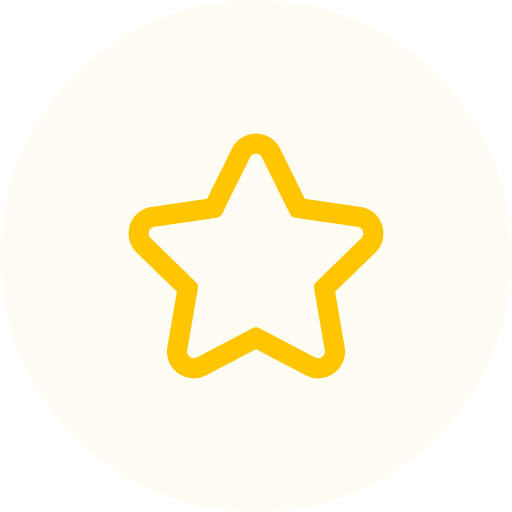 Na škále od 1* až 5* ako by ste ohodnotili dnešný workshop s Mirom?
ⓘ Start presenting to display the poll results on this slide.
ĎAKUJEM ZA VAŠU POZORNOSŤ!
Kontakt: 
Miro Šimkovič, mirosimkovic@gmail.com
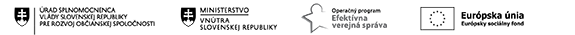 30